The Word Within The Word
List 3
homo
same
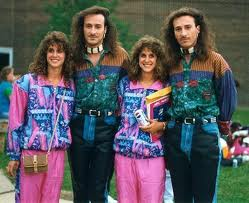 homogenize
homonym
homophones
homologous
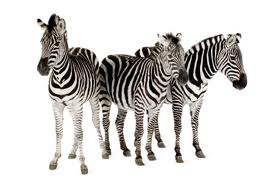 spec
look
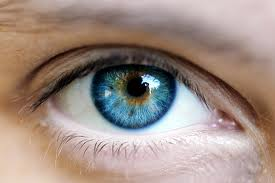 spectacles
inspect
specter
spectrum
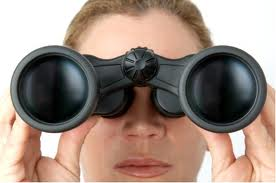 duct
lead
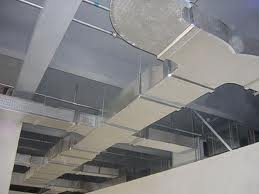 conductor
ductile
induct
product
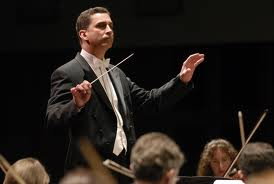 fer
carry
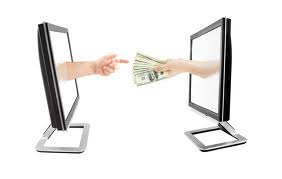 transfer
infer
ferry
aquifer
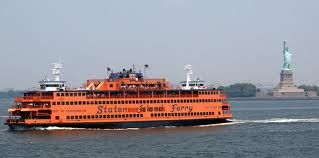 pend
hang
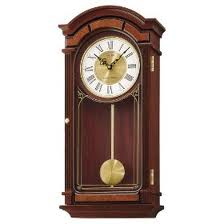 pendant
pendulum
suspend
impending
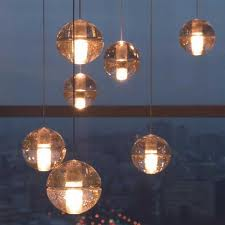 micro
small
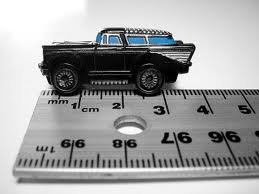 microscope
microphone
microbiology
microcosm
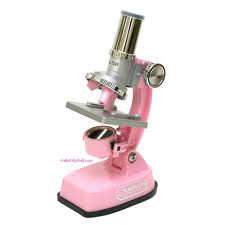 hydro
water
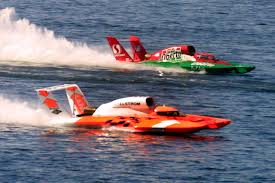 dehydrate
hydroplane
hydroponics
hydrant
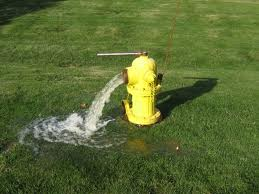 photo
light
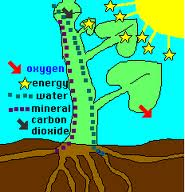 photograph
photon
photogenic
photosynthesis
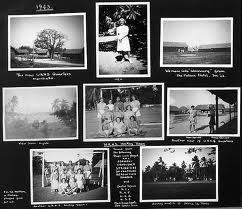 all
pan
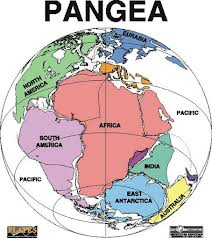 panorama
pantheism
Pangea
pandemic
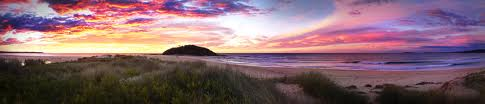 five
penta
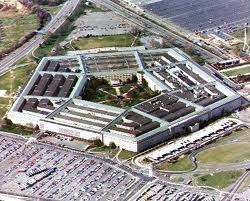 pentagram
pentagon
pentameter
pentathlon
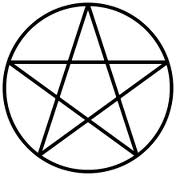 far
tele
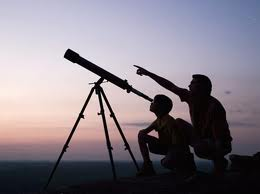 telescope
telephone
telepathy
telekinesis
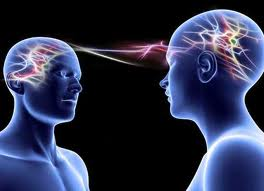 look
vid
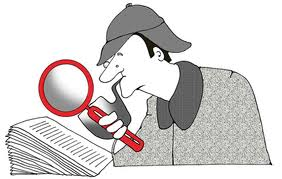 video
evidence
invidious
vide
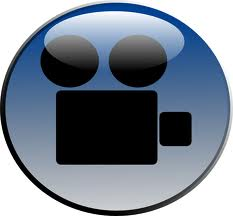 all
omni
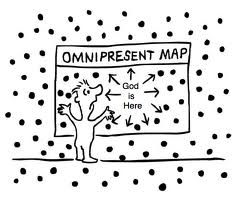 omnipotent
omniscient
omnipresent
omnivore
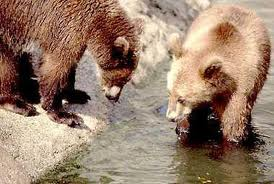 out
ex
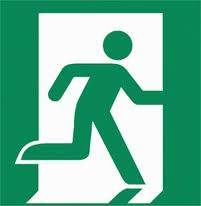 exit
extract
excise
except
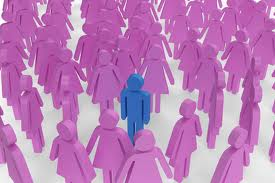 poly
many
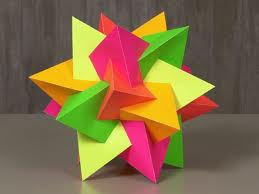 polygamy
polyphony
polyhedron
polyester
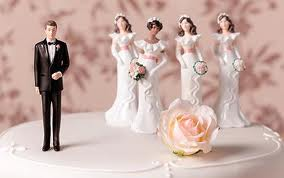 re
again
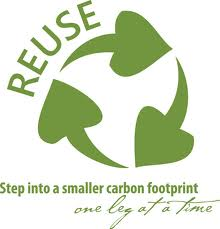 return
reuse
retouch
reiterate
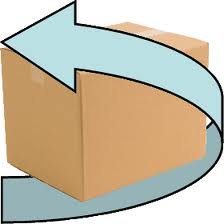 hyp
under
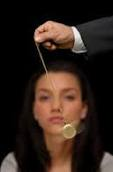 hypothesis
hypnotize
hypocrite
hypothermia
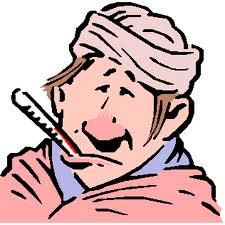 pseudo
false
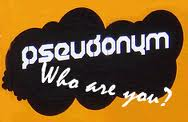 pseudonym
pseudoscience
pseudopod
pseudomorphic
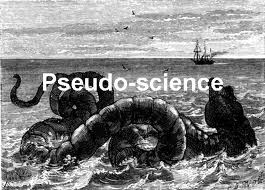 neuro
nerve
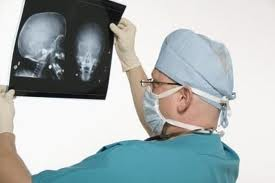 neuron
neurologist
neurosurgeon
neurosis
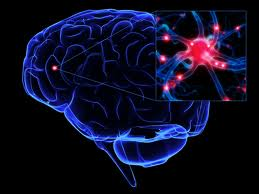 cut
tomy
tonsillectomy
appendectomy
dichotomy
anatomy
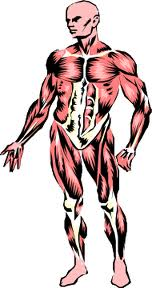 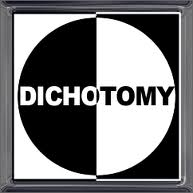 hema
blood
hematoma
hematology
hematite
hematogenesis
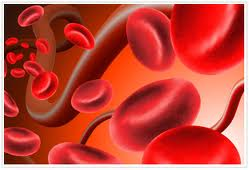 proto
first
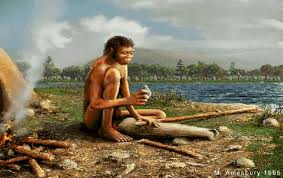 prototype
protohuman
proton
Protozoa
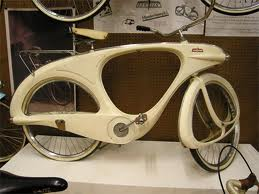 phon
sound
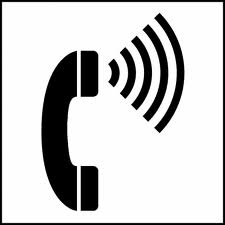 symphony
telephone
phonograph
cacophony
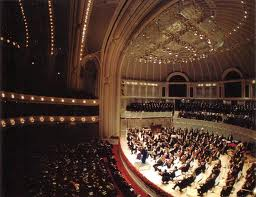 mono
one
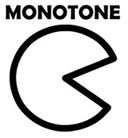 monotonous
monolithic
mononuclear
monotone
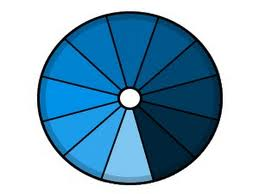 viv
life
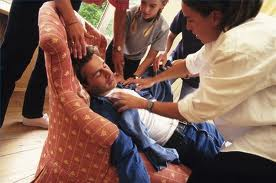 vivid
vivacious
convivial
revive
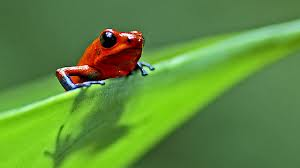